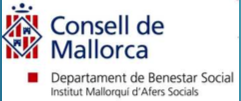 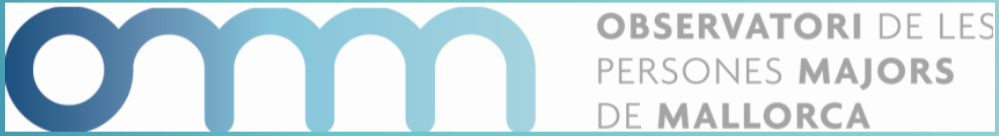 Anàlisi de la qualitat de vida de les persones majors a Mallorca
Josep A. Pérez-Castelló
Eva Aguilar-Mediavilla


Pedagogia aplicada i psicología de l’educació
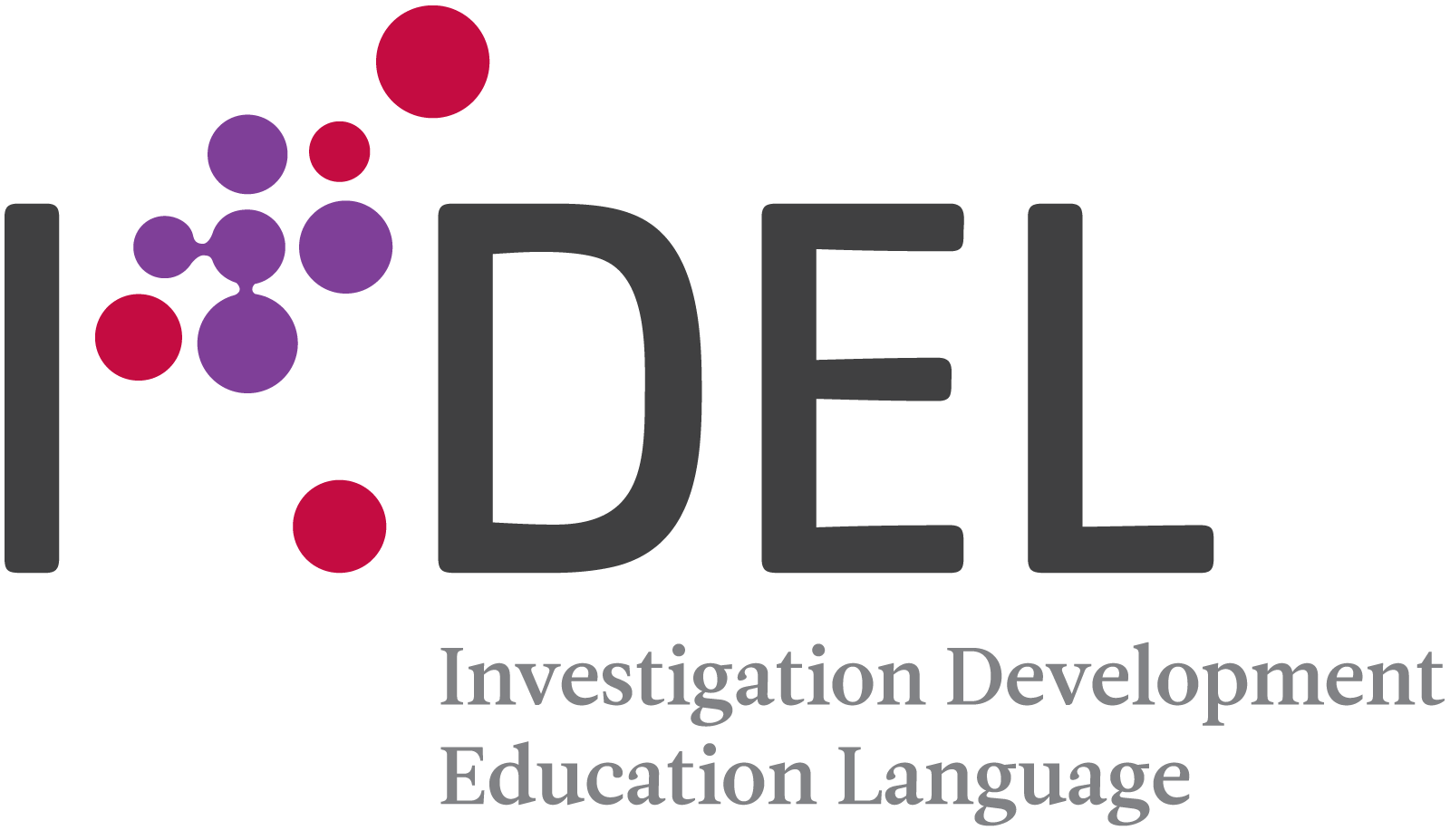 Objectius de la recerca
Objectius
Esbrinar quina és la qualitat de vida de les persones majors de Mallorca en els següents àmbits:
Salut
Integració social
Habilitats funcionals
Activitat i oci
Qualitat ambiental
Satisfacció amb la vida
Què entenem per qualitat de vida?
Esta relacionada les condicions de vida en les que viu un subjecte, juntament amb la satisfacció que s’experimenta amb ella.
Fa referència a dues dimensions claus: 
Una objectiva: condicions bio-socio-psicològiques en les que viu.
Una subjectiva: la percepció que el subjecte té d’aquestes condicions.
Característiques de la mostra
Mostra
Recollida per GADESO
Univers: Població resident a Mallorca, de 65 anys o més anys.
Treball de camp: setembre de 2015.
Sistema d'enquesta: entrevista personal.
Mostra: 400 persones; selecció aleatòria i estratificada en funció del sexe, del grup d'edat i del zona de residència.
Error màxim: ± 5%, per un nivell de confiança del 95,5% i en el suposat de màxima indeterminació (p=q=50)
Tractament de les dades: plataforma de correcció de qüestionaris proporcionada per TEA Ediciones.
Edat
Sexe
Estat civil
Lloc de residència
Zona de residència
Ingressos
Mitjana del percentil ingressos de la mostra

67,5
Educació
Mitjana del percentil educatiu de la mostra

68,8
CUBRECAVI 
R. Fernández-Ballesteros
Instrument
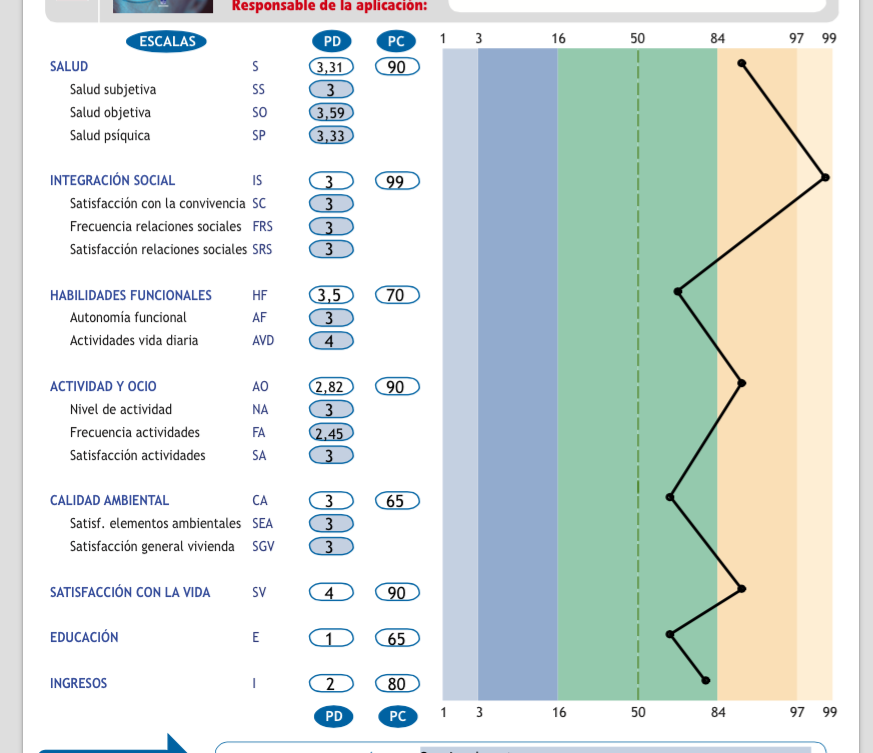 Salut
Integració social
Habilitats funcionals
Activitat i oci
Qualitat ambiental
Satisfacció amb la vida
Resultats de la mostra en comparació a la població general
Percentils
Salut objectiva
Salut subjectiva
Salut psíquica
1. Estat de salut
Salut
Tipus de salut
Salut per grups d’edat
Salut per sexe
Salut per zona de residencia
Salut per zona de residencia
Salut segons el lloc de residència
Salut segons estat civil
Satisfacció convivència
Freqüència relacions socials
Satisfacció relacions socials
2. Integració Social
Integració social
Factors d’integració social
Integració social per zona de residencia
Integració social segons lloc de residència
Integració social segons estat civil
Sense diferències
Edat
Sexe
Ciutat-pobles
Autonomia funcional
Activitats de la vida quotidiana
3. Habilitats funcionals
Habilitats funcionals
Tipus d’habilitats funcionals
Habilitats funcionals per grups d’edat
Habilitats funcionals segons zona de residència
Habilitats funcionals per zona de residencia
Habilitats funcionals segons lloc de residència
Habilitats funcionals segons estat civil
Habilitats funcionals segons estat civil
Sense diferències
Sexe
Nivell d’activitat
Freqüència d’activitats
Satisfacció d’activitats
4. Activitats i oci
Activitats i oci
Factors d’activitats i oci
Activitats i oci per grups d’edat
Activitats i oci per sexe
Activitats i oci segons zona de residència
Activitats i oci per zona de residencia
Activitat i oci domicili per lloc de residència
Activitat i oci segons estat civil
Activitats i oci segons estat civil
Satisfacció elements ambientals
Satisfacció general amb la vivenda
Qualitat ambiental
Qualitat ambiental
Factors de qualitat ambiental
Qualitat ambiental per grups d’edat
Qualitat ambiental segons zona de residència
Qualitat ambiental per zona de residencia
Qualitat ambiental segons lloc de residència
Qualitat ambiental segons estat civil
Qualitat ambiental segons estat civil
Sense diferències
Sexe
6.Satisfacció amb la vida
Satisfacció amb la vida
Satisfacció vida per zona de residencia
Satisfacció vida segons estat civil
Sense diferències
Sexe
Edat
Lloc de residència
Ús
Satisfacció
Serveis socials
Serveis socials
Serveis socials per grups d’edat
Serveis socials per zona de residencia
Serveis socials segons lloc de residència
Sense diferència
Serveis socials segons estat civil
Sense diferències
Sexe
Qualitat de vida
Qualitat de vida
Factors més valorats per qualitat de vida
Factors qualitat de vida
R2= ,730
Conclusions
Comentaris respecte a la mostra
La població femenina és lleugerament superior.
La majoria viuen en el seu domicili i estan casats o vidus.
La mostra està formada sobretot per persones entre 65 i 74 anys.
Nivell socio-econòmic alt (percentil 67,5)
Nivell educatiu també alt (percentil 68,8)
Serveis socials
Són usats només ocasionalment.
Les persones estan satisfetes d’ells.
Són utilitzats més:
A partir dels 80 anys.
Per persones que viuen a residències.
No tenen parella, especialment vidus.
Resum perfil de persona major a Mallorca
Molt bo:
Salut 
Integració social 
Autonomia 
Bo: 
Oci i activitat
Qualitat ambiental
Satisfacció amb la vida
Perfil de risc
Persones majors de 75 anys.
Que viuen a Palma.
Al seu domicili.
Sense parella, especialment vidus.
Persones amb baixa qualitat de vida
Hi han 49 persones de la mostra que diuen que tenen una baixa qualitat de vida:
Qualitat de vida no relacionada amb cap variable demogràfica: 
De totes les edats.
Dels dos sexes.
De zona palma i pobles
Amb qualsevol estat civil
Vivint a residència i a domicili
Factors de la qualitat de vida
El més valorat: 
Salut
Autosuficiència 
Relacions socials
Però el que dóna qualitat de vida: 
Nivell i satisfacció de les activitats físiques
Salut subjectiva
Satisfacció de les relacions socials
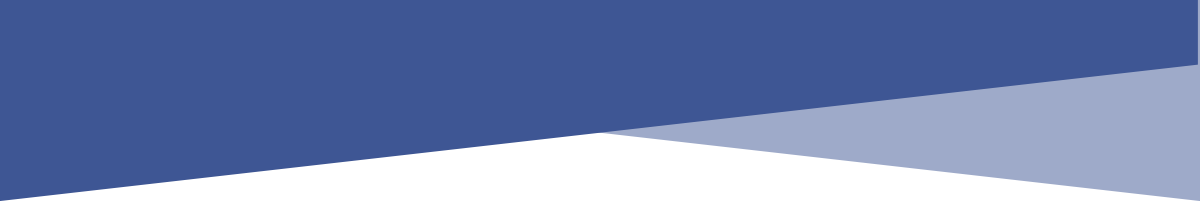 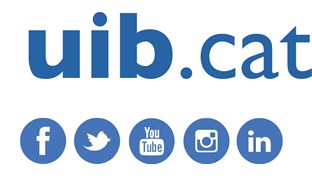 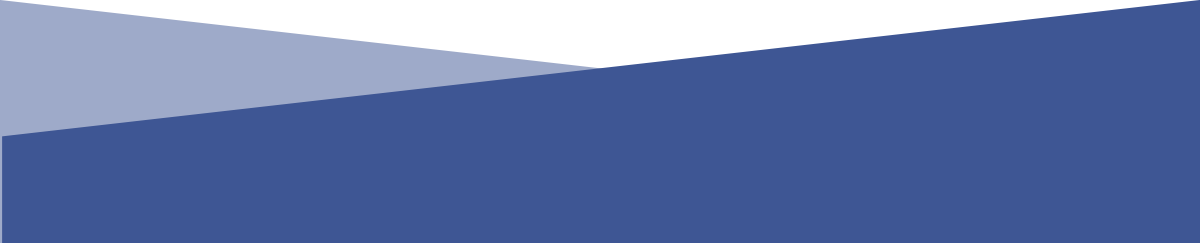